Plazmafizikai alapok
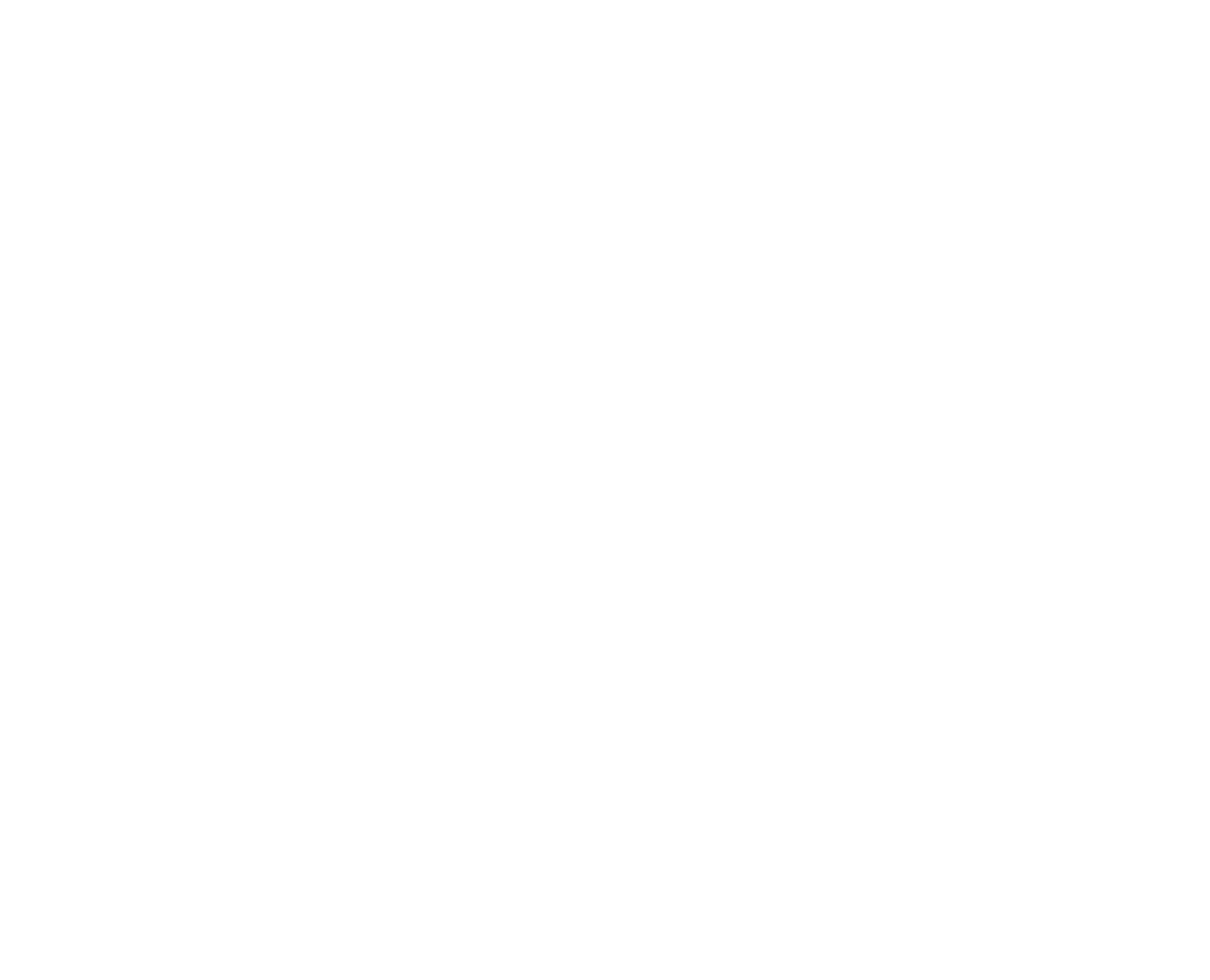 Kobán Gergely


Naprendszer Fizikája
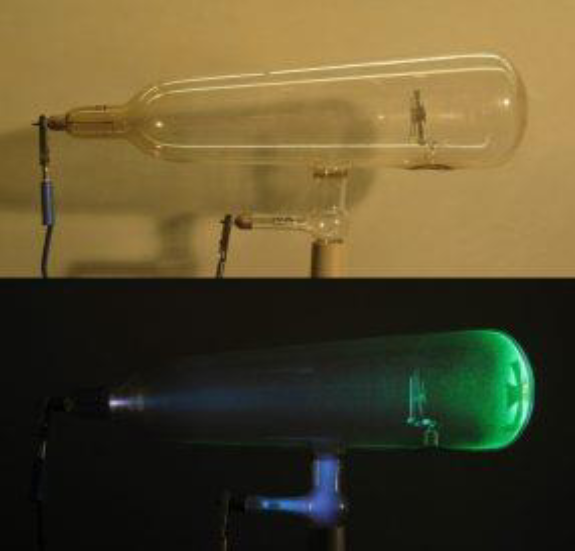 A plazma felfedezése
1879 – Sir William Crookes
Amikor a levegővel töltött, légritkított csőben lévő tekercsre nagy-feszültséget kötött, az világítani kezdett  →  Negyedik halmazállapot „sugárzó anyag”

Később Sir irving langmuir nevezte át plazmának, mert a vérplazmára emlékeztette
Mi a plazma?
Veres Gábor: Bevezetés az elméleti plazmafizikába (2008)
Plazmának nevezzük az anyagot, ha részecskéinek mozgási energiája elengendő, hogy más részecskékkel való ütközésről az elektronfelhőből elektronokat szakítson ki, és így elektronok, ionok (és atomok) keveréke jöjjön létre.

A plazma ionizált gáz, amely kollektív (és természetes állapotában kvázineutrális)
Plazma felhasználása
Ipari felhasználás, pl plazmavágók
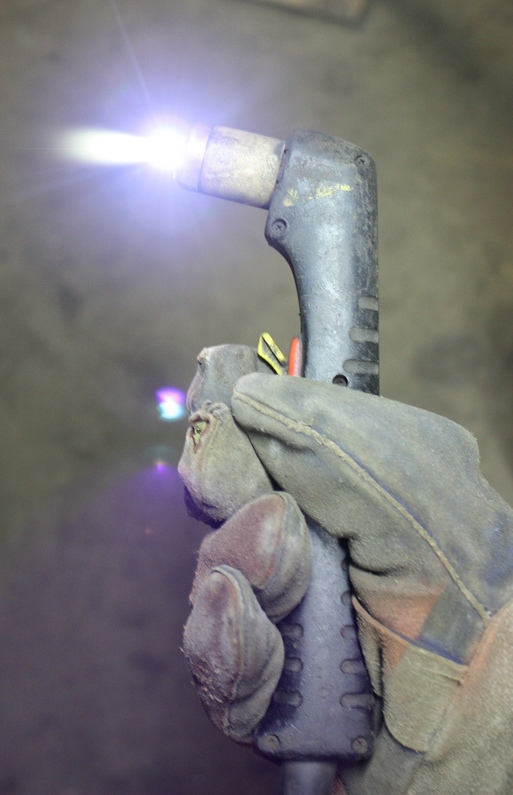 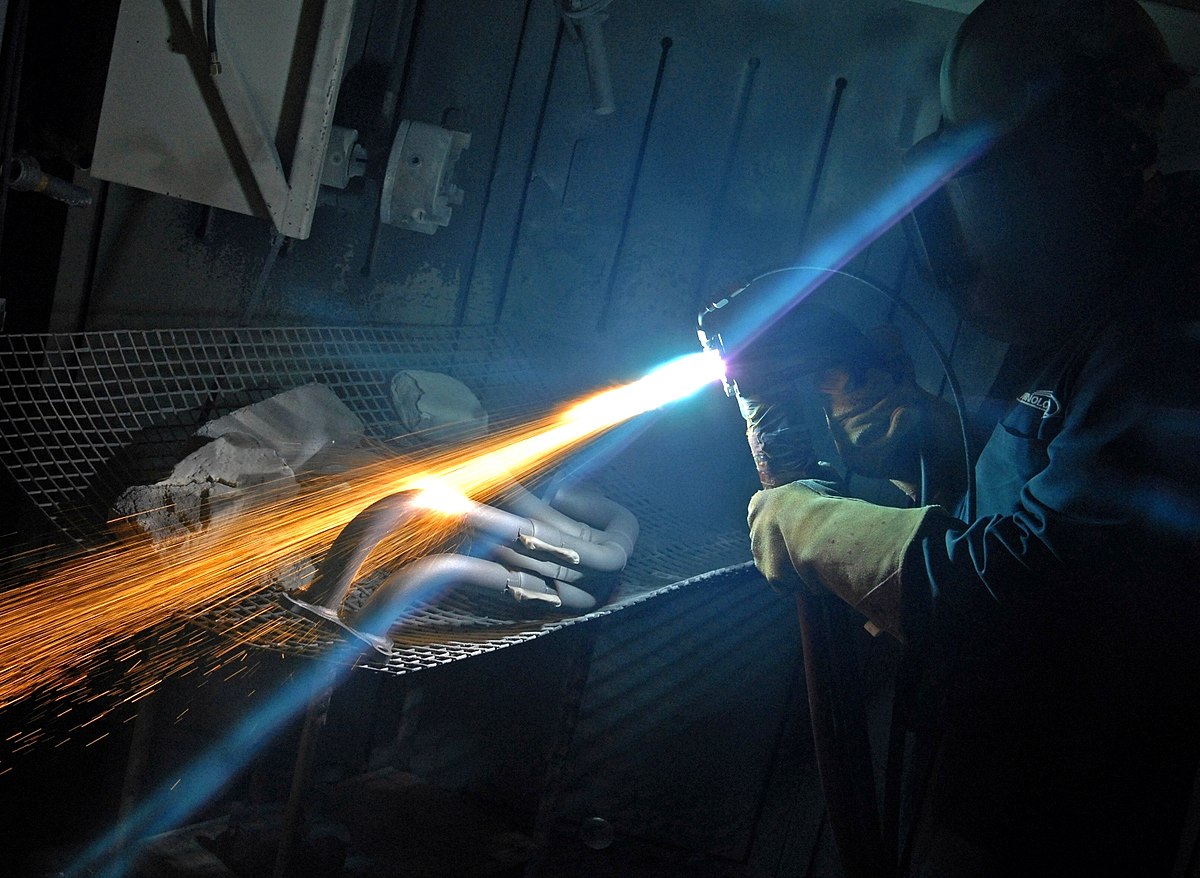 Fúziós reaktorok, tokamak
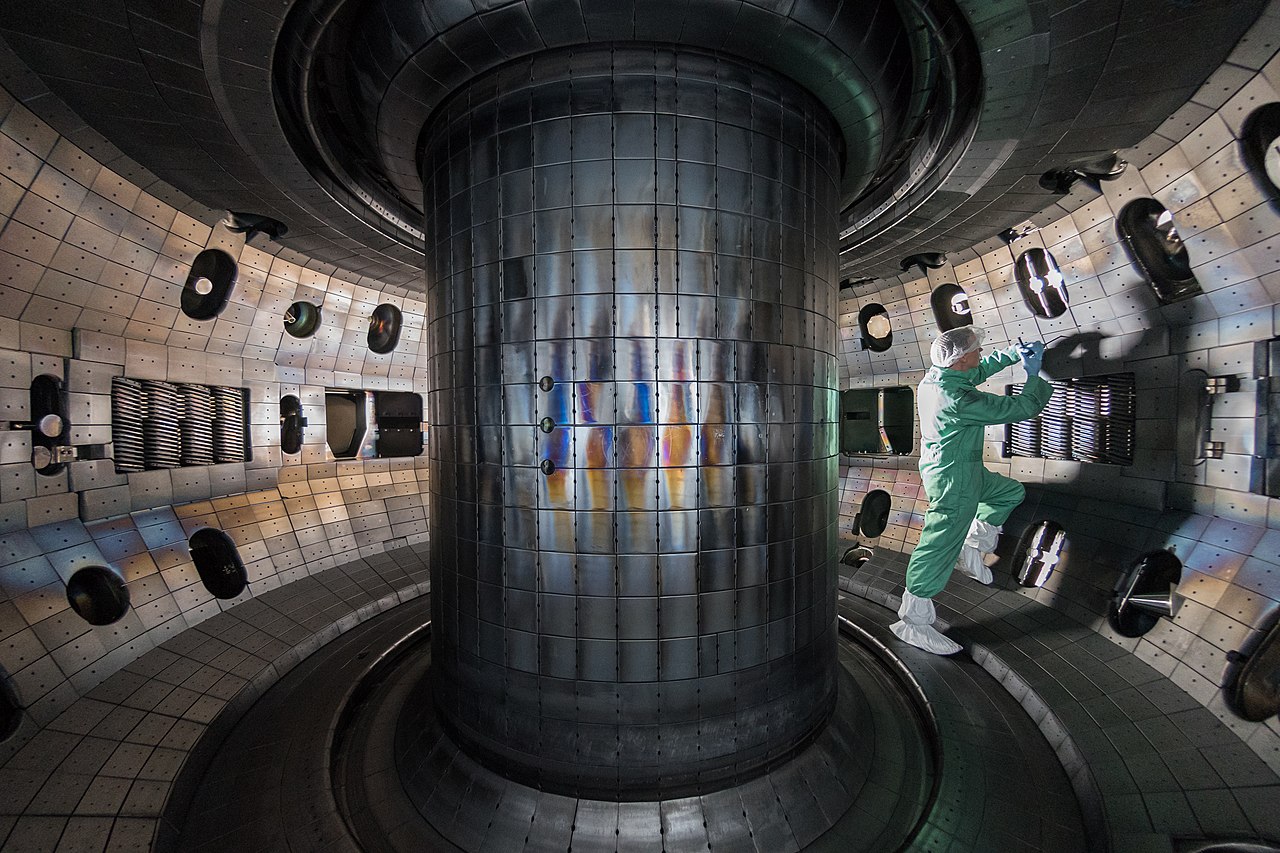 Hajtóművek
Hall-effect Ion thruster
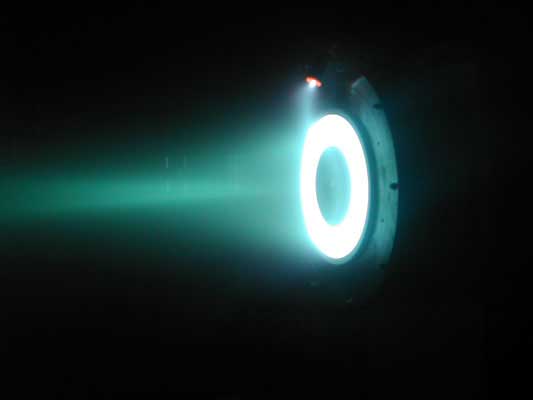 Például az ilyen tipusú hajtóműveknek fontos szerepük lesz a Lunar Gateway pályán tartásában!
Mágneses mezőt használ az elektronok irányítására, és ezekkel ionizálja a hajtóanyagot
Hajtóanyag lehet: Xenon, Kripton, de akár Magnézium, Cink, Argon, Bizmut is
A legtöbb modell 15-50 km/s-os kiáramlási sebességre képes, de a meghajtás energiafüggő (pl: 1.35 kW-on 83 mN hajtóerő)
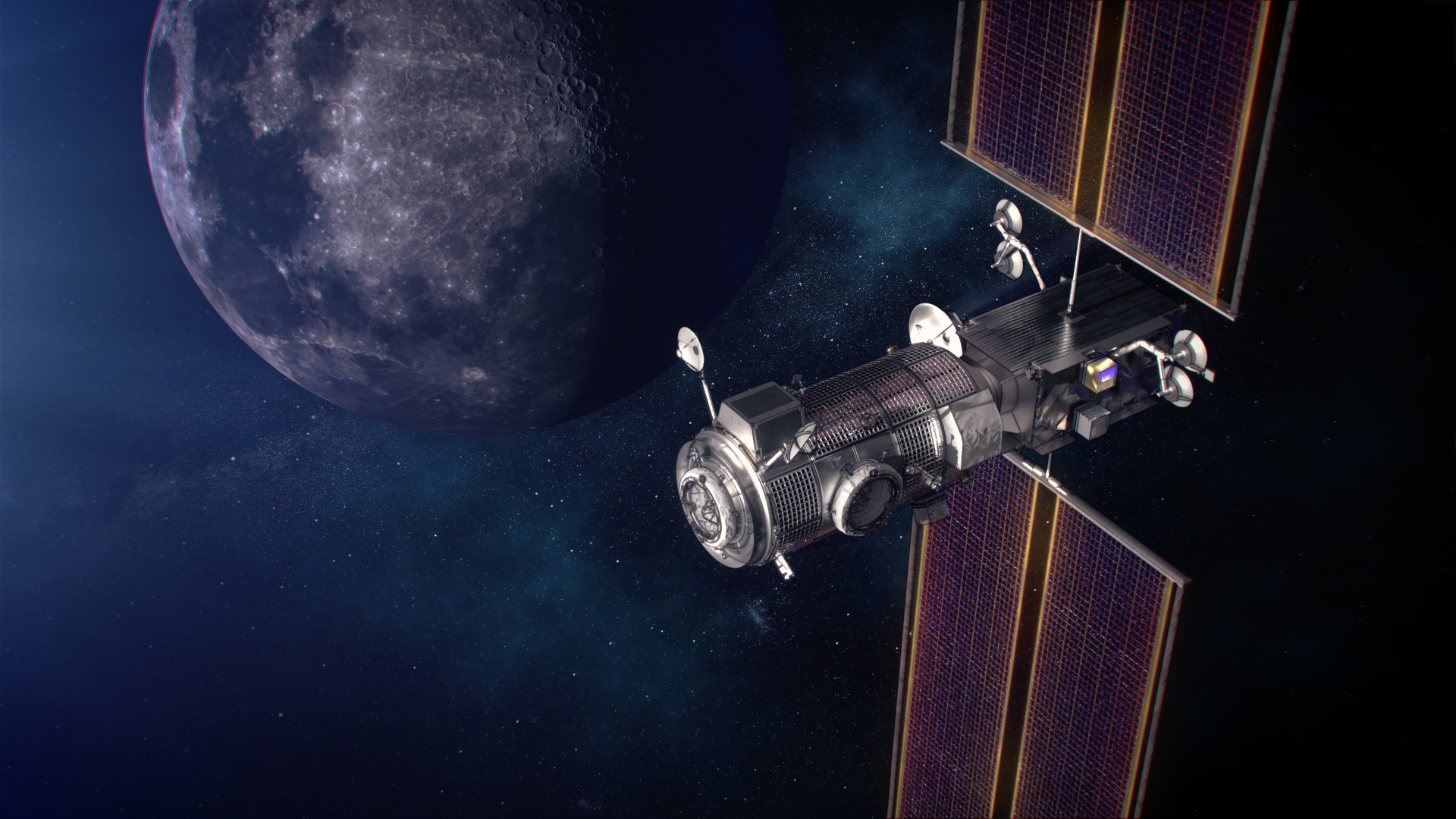 És persze, űrfizika…
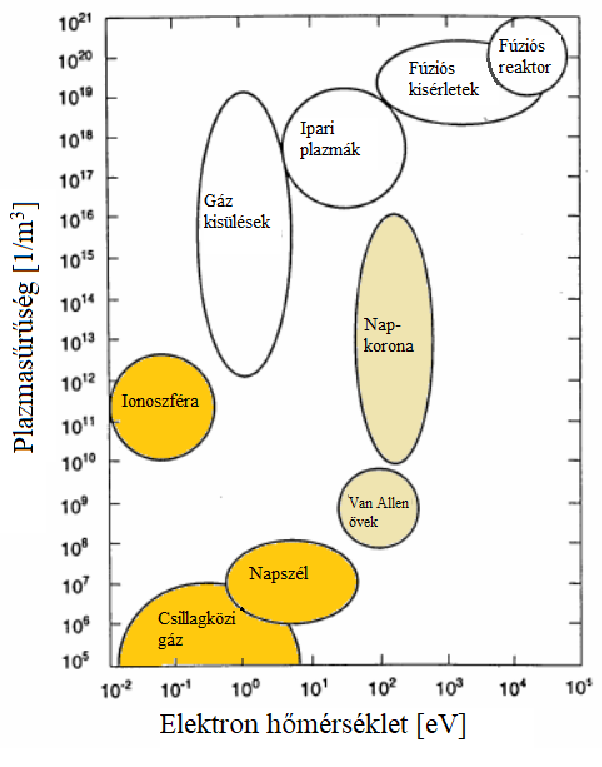 Ionoszféra, magnetoszféra, napszél, napkorona, stb
Debye-féle árnyékolás
De mit jelent ez pontosan?
Debye-hossznál nagyobb skálákon a plazma semleges(nek tekinthető)
Debye-hosszál kisebb skálán viszont nincs semlegesség, a termikus mozgás megzavarja!
→ kvázineutralizáltság

Ez egy adott plazmára jellemző karakterikus hossz (pl. függ a hőmérséklettől és a sűrűségtől!)
Kvázineutralítás
Plazma hőmérséklete
Hőmérsékletre igaz, hogy komponensenként és irányonként eltérő lehet!

Fontos még, hogy a hőmérsékletet általában eV-ban adjuk meg plazmák esetén.
Hogyan jöhet létre plazma?
Fűtés → Legjobb fúziós reaktorunk: a Nap 
Ebben az esetben jellemző a Maxwell-Boltzmann eloszlás, használhatunk termikus hőmérsékletet

Ionizáció → pl Ionoszféra
EM sugárzás (EUV), itt a különböző részecsketípusok hőmérséklete jelentősen eltérhet
Plazmafrekvencia
Mire jó ez a plazmafrekvencia?
Driftmozgás
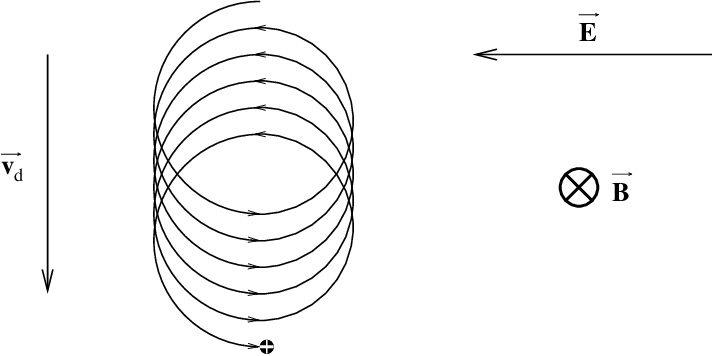 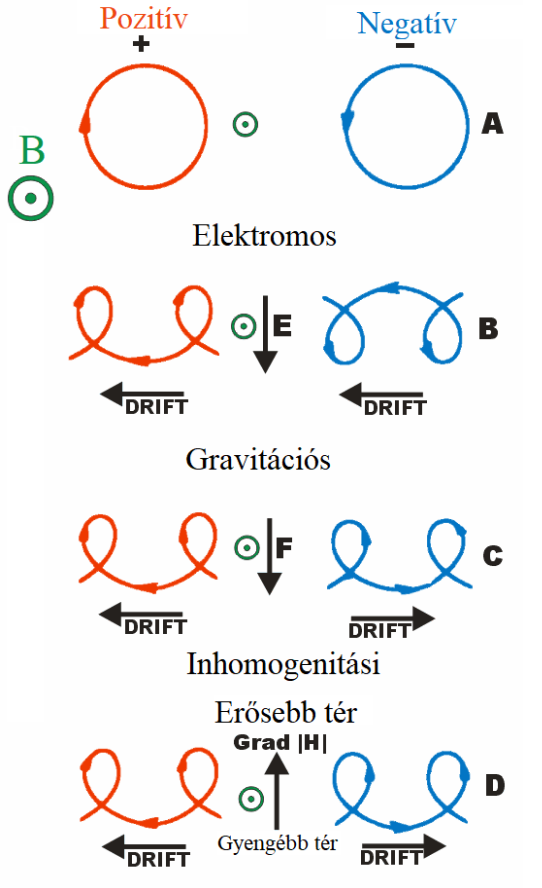 Példa: a gyűrűáram keletkezése az inhomogenitási driftre vezethető vissza
Adiabatikus invariánsok
Eszerint van egy tükörpont, ahol a mágneses irányszög 90°, a párhuzamos sebesség pedig zérus, majd megfordul. Vagyis konvergáló erővonalaknál a részecske tükörponti mozgás végez. A Föld mágneses tere is ilyen, ráadásul mind északon, mind délen, így ebben az esetben egy mágneses palack alakul ki, ahol a részecske ide-oda pattog az északi és a déli pólus között.
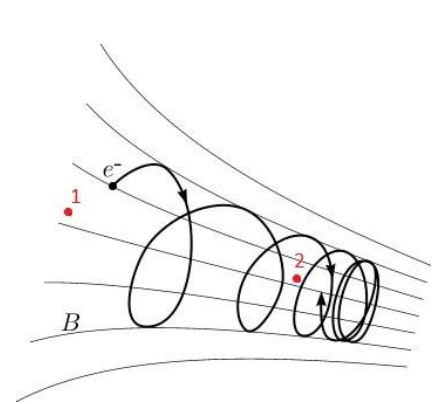 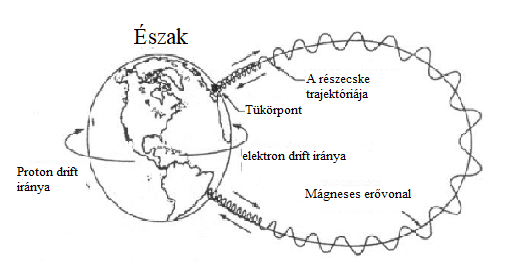 Veszteségi kúp: 
A mágneses irányszög egy bizonyos tartományában a részecske tükörpontja a Föld légkörében, vagy akár a talajszint alatt van. Ilyenkor a részecske kiszóródik, nem folytatja tovább a pattogást
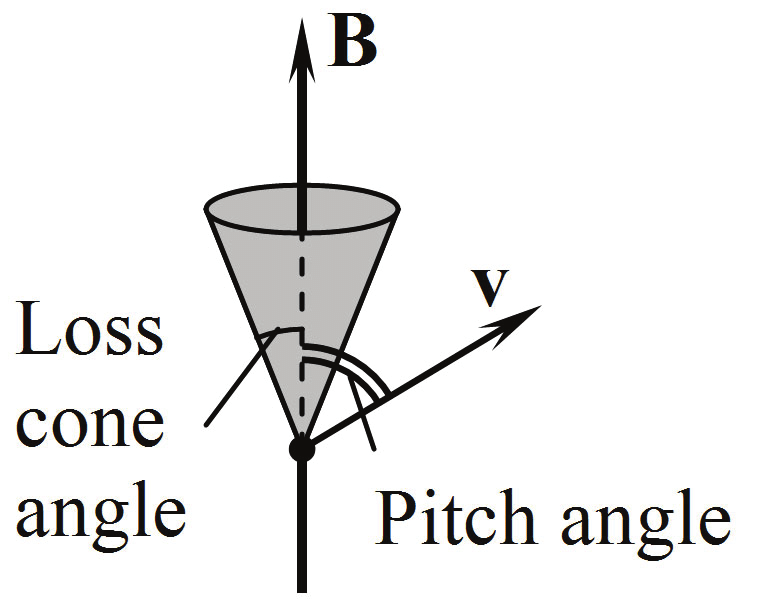 2. hiába aszimmetrikus a Föld mágneses tere, hiába nem egyforma hosszúak az erővonalak és a tükörpontok közti távolságok, a részecske nem sodródik radiálisan, mindig ugyanarra az erővonalra ér vissza, ahonnan indult (abban az esetben, ha más drift nem hat rá)
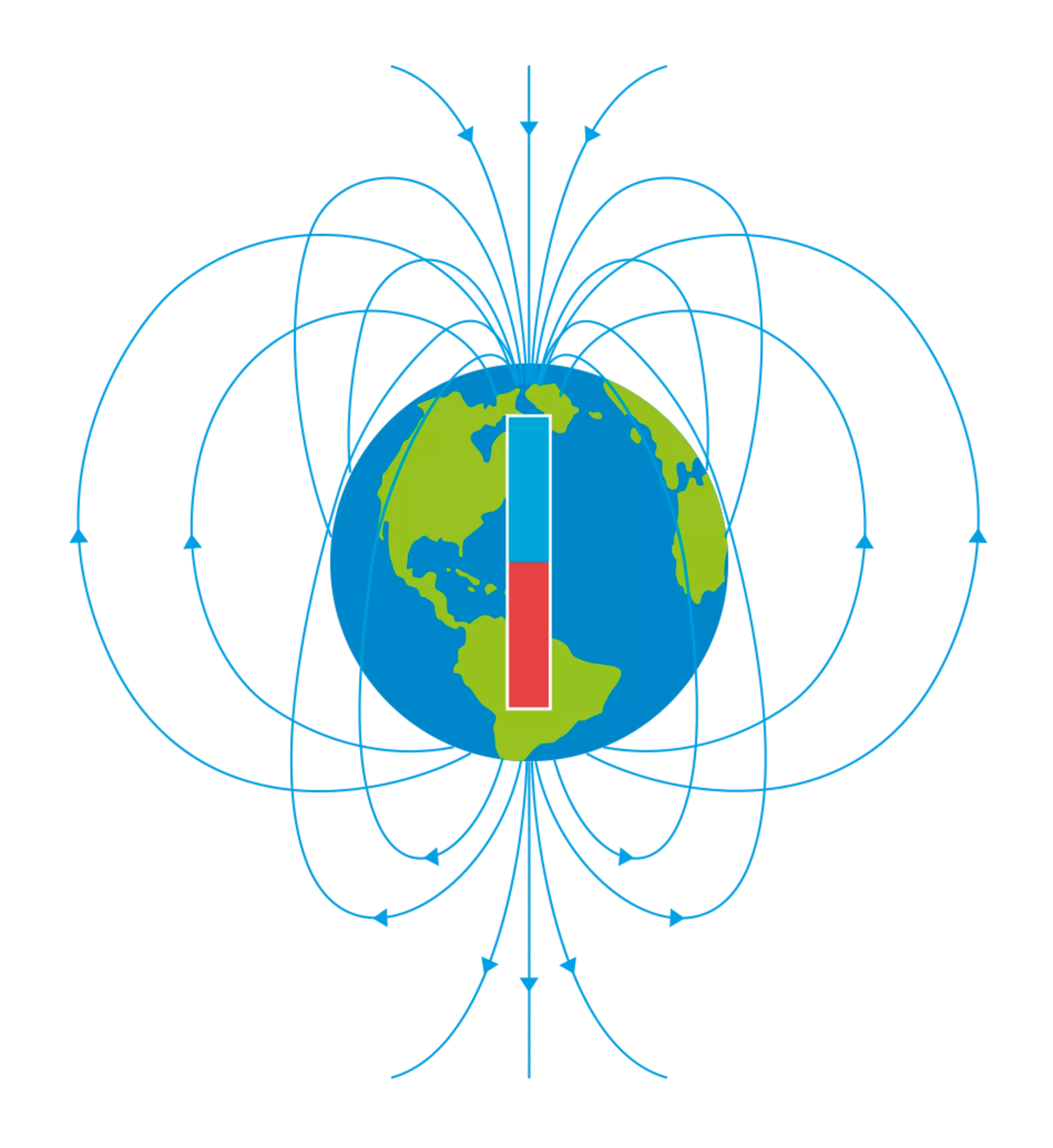 Kinetikus modell, BVE
Ellenőrző kérdés: Milyen sebességeloszlás lehet jellemző az űrplazmákra?
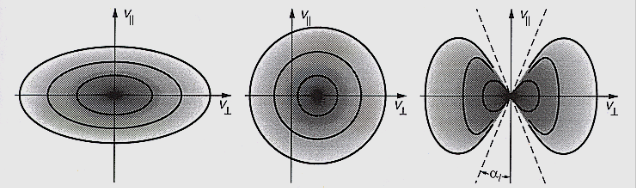 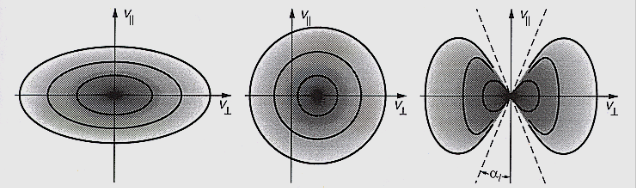 Bi-maxwell (palacsinta, szivar)
Driftelő Maxwell
Veszteségi-kúp eloszlás
Miért jó a BVE?
A megoldásával leírható:
Plazmafrekvencia
Hullámterjedés
Langmuir hullámok
Landau-csillapodás
Landau-csillapodás
Hullám-részecske interakció!
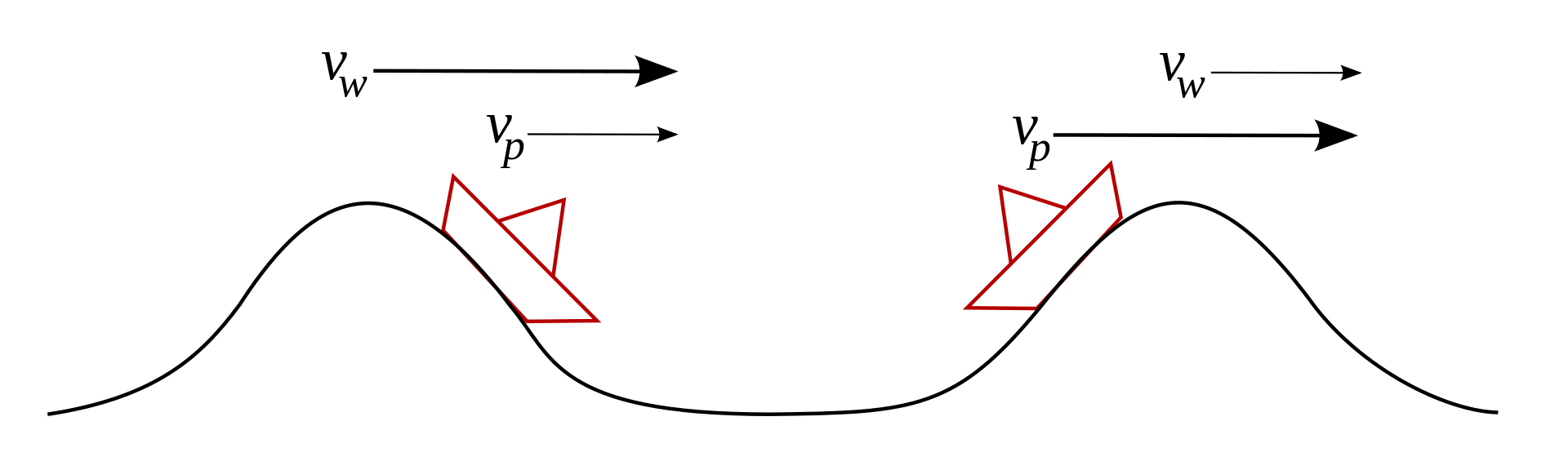 Pár szó a kétfolyadék-modellről
Elektron + Ion összetevőket vizsgál
Paraméterek, pl N(e,i), T(e,i)
Egyenletei a BVE momentumegyenletei
Mikroszkopikus skála, leírja például a Debye-árnyékolást, plazmarezgést
MHD
A plazmát elektromosan vezető folyadéknak tekinti, amelynek mozgása elektromos és mágneses teret kelt. 
Hannes Alfvén fizikai Nobel-díjat kapott az elmélet kidolgozásáért 1970-ben. 
Alapötlet: a mágneses mező egy mozgó vezető folyadékban feszültséget indukál, ami polarizálja a folyadékot, és így megváltoztatja a mágneses mezőt is. Emiatt a plazma nem írható le csak folyadékként, figyelembe kell venni az elektromágneses hatásokat is.
Befagyás
Ha a plazma a mágneses tér irányára merőlegesen mozogna, az ideálisan jó vezetőkben végtelen nagy áram lépne fel. Ez lehetetlen, vagyis a plazmának úgy kell mozognia, hogy ne keresztezze a mágneses erőtereket.

Nagy mágneses diffuzivitás esetén a diffúziós tag lesz domináns. Ekkor a befagyási tétel nem lesz érvényes, a mágneses tér időbeli változása a tér inhomogenitásától függ, amely gyorsan szétdiffundál.
Hullámjelenségek I. – Kinetikus hullámok
B ≠ 0







Ferde terjedés R,L és O,X módusok keveréke
Hullámjelenségek II. – MHD hullámok
Gyors- és lassú magnetoszonikus hullám
Kompressziós hullámok
Ha k ⊥ B, akkor tulajdonképpen az erővonalak sűrűsödése, ritkulása
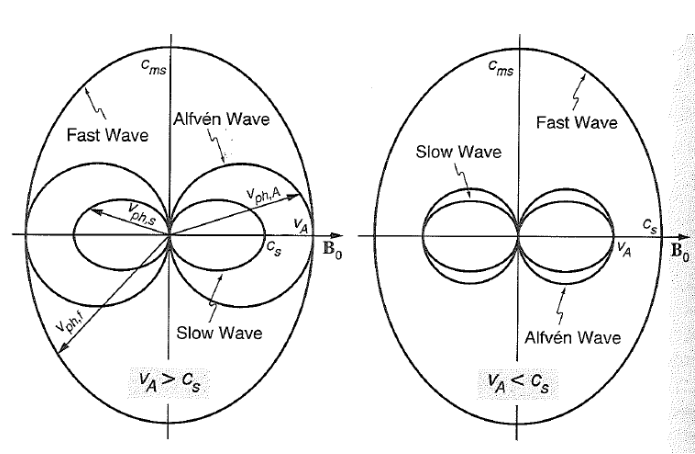 EM hullámterjedés plazmában: Faraday-rotáció
EM módusok
HM módusok
Köszönöm a figyelmet!
Ellenőrző kérdések
Mi az eloszlásfüggvény?
 Mit ír le a Boltzmann-Vlaszov? Miben több, mint a Vlaszov-egyenlet?
 Mit jelent a befagyás jelensége? Hogyan származtatható?
 Milyen tagok jelentkeznek a mágneses indukcióegyenletben? Melyik dominál, ha befagyás jelentkezik?
 Miért verődnek vissza a rádióhullámok az ionoszféráról?
 Mit tudsz az Alfvén-hullámról?